Перфорации перегородки носа.
Лектор: Болдырева Ольга Валерьевна.
Определение.
Перфорация перегородки носа – отверстие в перегородке носа, сообщающееся с правой и левой половинами его полости, возникшее в результате воздействия травматического, ятрогенного, воспалительного, неопластического или аутоиммуного факторов1.
Перфорация перегородки носа – это объёмный дефект, характеризующийся отсутствием всех слоёв перегородки носа.
1. Lanier B., et al, 2007 г.
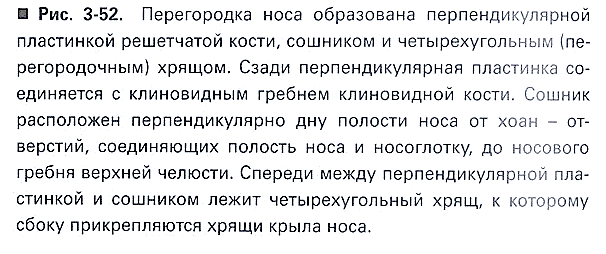 Аэродинамические нарушения при перфорации.
Туровский А.Б., Чумаков П.Л., 2009 г.
Причины.
Г.З. Пискунов, 2016 г.
У детей наиболее частыми причинами являются дисковые батарейки, которые при длительном нахождении в полости носа вызывают колликвационный некроз.
Крюков В.Н., 2006 г.
Клинический пример ЛОР-отделения Морозовской ДГКБ, 2012-2013 гг.
Дети в возрасте от 2 до 5 лет поступали с жалобами на резкое затруднение носового дыхания, слизистые и слизисто-геморрагические выделения из носа, чаще с одной стороны. При длительном нахождении батарейки (2 суток и более) отмечалось повышение температуры тела, симптомы общей интоксикации.
Применялись риноскопия, диагностическая эндоскопия полости носа, при необходимости – рентгенологическое исследование.
Вестник оториноларингологии Е.М.Мазур, Ю.Л.Солдатский и соавт., 2014 г.
Наблюдения.
При нахождении батарейки в полости носа 2 часа – резкий отёк носовых раковин, появление эрозий прилежащих участков слизистой и перегородки носа;
До 5 часов – прилежащие передние отделы носовых раковин с участками более глубокого некроза, в носовых ходах – слизисто-геморрагическое отделяемое, наложения фибрина;
7 ч. – обнажение хряща со стороны инородного тела, выраженный некроз слизистой оболочки перегородки носа с противоположной стороны;
2 суток – глубокий некроз практически всей поверхности переднего отдела полости носа с поражением кожи преддверия, возникновение реактивного отёка щеки и нижнего века со стороны нахождения инородного тела;
3 суток – глубокие некротические изменения, вплоть до обугливания, распространяющиеся на передние отделы нижней носовой раковины до уровня головки средней носовой раковины. Обнажение хряща до 2 см с обеих сторон перегородки носа.
Вестник оториноларингологии Е.М.Мазур, Ю.Л.Солдатский и соавт., 2014 г.
Осмотр через 1-3 месяца после перенесённой травмы.
Пребывание батарейки до 5 часов – полное восстановление всех структур носа;
7 часов – формирование синехий;
Более 7 часов – перфорации перегородки носа различных размеров, посттравматическая деформация нижней носовой раковины (отсутствие её передних отделов с развитием рубцов в области преддверия носа).
Вестник оториноларингологии Е.М.Мазур, Ю.Л.Солдатский и соавт., 2014 г.
Патогенез.
Классификация.
R.W. Kridel., 2004 г.
Диагностика.
Г.З. Пискунов, 2016 г.
Консервативное лечение.
Очищение полости носа стерильными растворами;
Увлажнение слизистой оболочки:
метилурациловая мазь;
стерильный вазелин;
3. Для облегчения удаления корок – персиковое масло;
4. При гнойных процессах в полости носа 
мазь с мупироцином;
мазь Левомеколь
Г.З. Пискунов, 2016 г.
Консервативное лечение.
При перфорациях, диаметр которых больше 2,5 см и которые трудно устранять оперативным путём, применяется имплантация в область перфорации перегородки носа «назальных пуговиц».
Благодаря свободному краю в виде желоба, на края перфорации под обтуратор можно наносить различные мази.
Kempf H.G. et al, 1991 г.
Консервативное лечение.
Консервативные методы являются паллиативными и проводятся, когда размеры перфорации слишком велики и не представляется возможным их пластическое закрытие;
Также консервативные методы можно применять, как предоперационную подготовку пациента.
Устьянов Ю.А., 1996 г.
Оперативное лечение.
Chen F.H., et al, 2012 г.;
Устьянов Ю.А., 1996 г.
Хирургические доступы.
Внутриносовой 
(закрытая техника)
Ринопластический (открытая техника)
Среднелицевой.
Методики.
Одноэтапные
Двухэтапные
Трёхэтапные
Маленькие 
и 
средние перфорации
Большие перфорации.
Макарина-Кибак Л.Э. и соавт., 2009 г.
Используемые трансплантанты.
Лоскуты из слизистой оболочки дна полости носа;
Лоскуты из слизистой оболочки полости рта;
Мышечно-слизистые лоскуты с имплантацией в область дефекта хряща ушной раковины;
Имплантация остатков четырёхугольного хряща;
Титановые пластины;
Биокерамические материалы.
Макарина-Кибак Л.Э. и соавт., 2009 г.
Закрытая методика.
Tasca I., et al, 2006 г.
Открытая методика.
Tasca I., et al, 2006 г.
Паллиативная операция Ю.А. Устьянцева, 1994 г.
Разработана для спонтанных перфораций неспецифической этиологии;
Цель:
восстановление аэродинамики в полости носа;
рубцевание, эпителизация краев перфорации;
при положении перфорации у каудального края перегородки носа – смещение её кзади;
Что достигается?
- по мнению автора методики, это позволяет перевести клинически выраженную перфорацию в бессимптомную.
R.W. Kridel и соавт., 1986 г.
Описывают способ закрытия перфорация, размерами от 0,5 до 3,0 см, с использованием открытого ринопластического трансколумеллярного доступа, перемещая и сопоставляя монопедикулярные лоскуты на заднем основании с двух сторон.
R. Meyer, 1994 год.
Перфорации до 4 см.
Перфорации больше 4 см.
Многоэтапные методы.
Одноэтапный метод
Ложкообразный лоскут из преддверия полости рта вместе с фрагментом хряща пересаживают в область перфорации, а затем отсекают от основания после приживления на перегородке носа.
Перемещение мукоперихондрия с наложением по краю перфорации швов с обеих сторон.
К.В. Молоков, 2007 г.
Маленькие перфорации –  метод ушивания двухсторонних бипедикулярных лоскутов слизистой оболочки полости носа на аутохряще;
Средние перфорации – метод перемещения лоскутов со дна полости носа с имплантацией хряща и установкой сплинтов;
Большие перфорации – использование рёберного аутохряща в гингивобуккальном лоскуте.
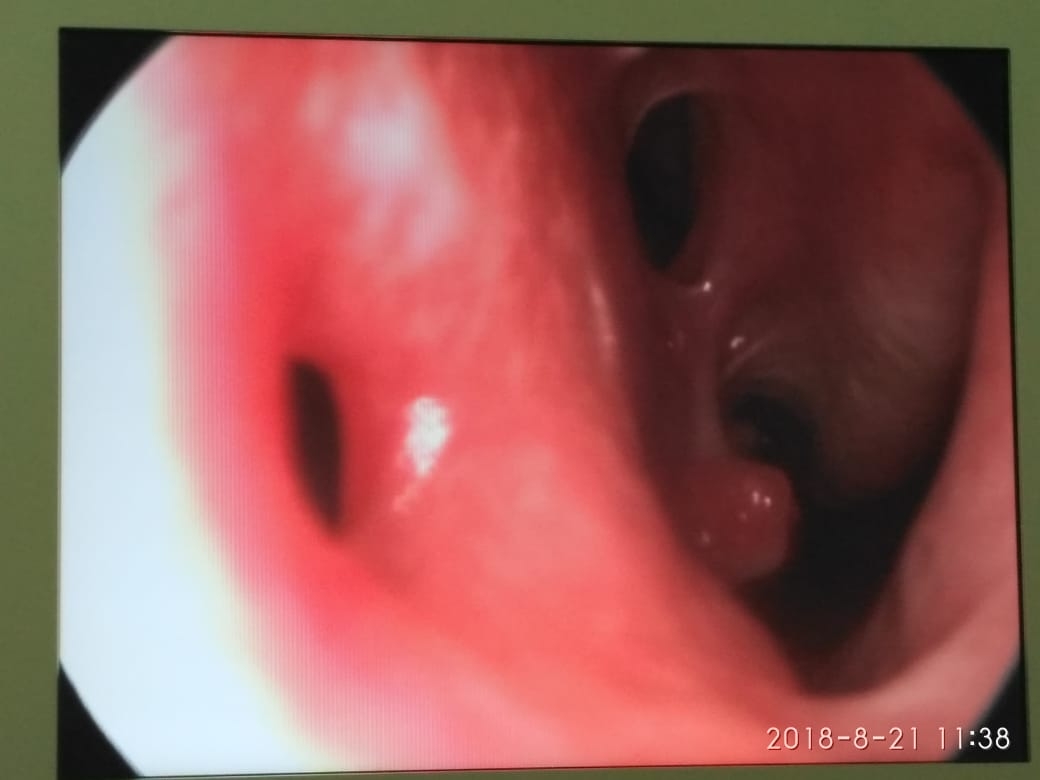 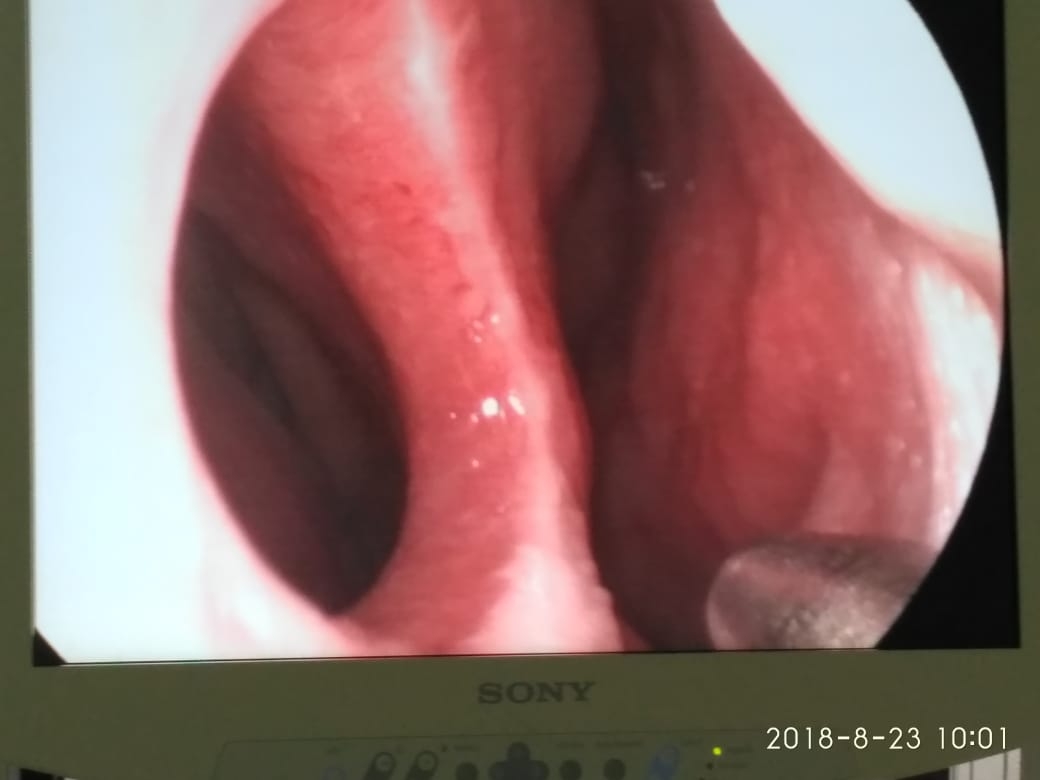 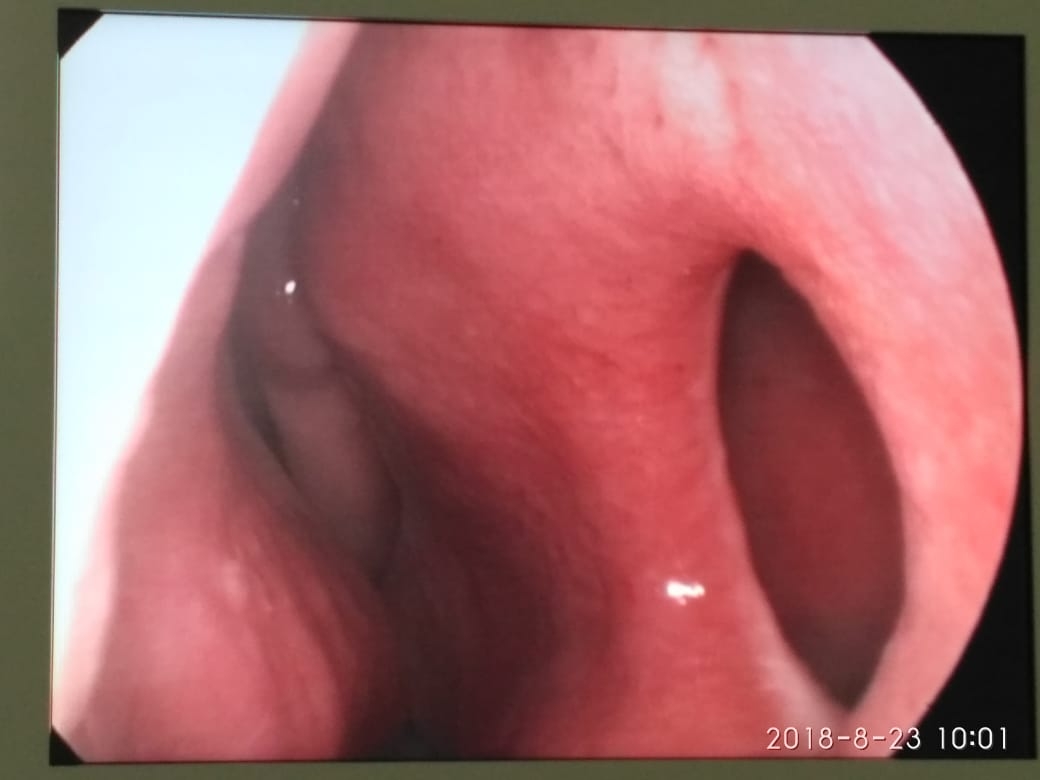 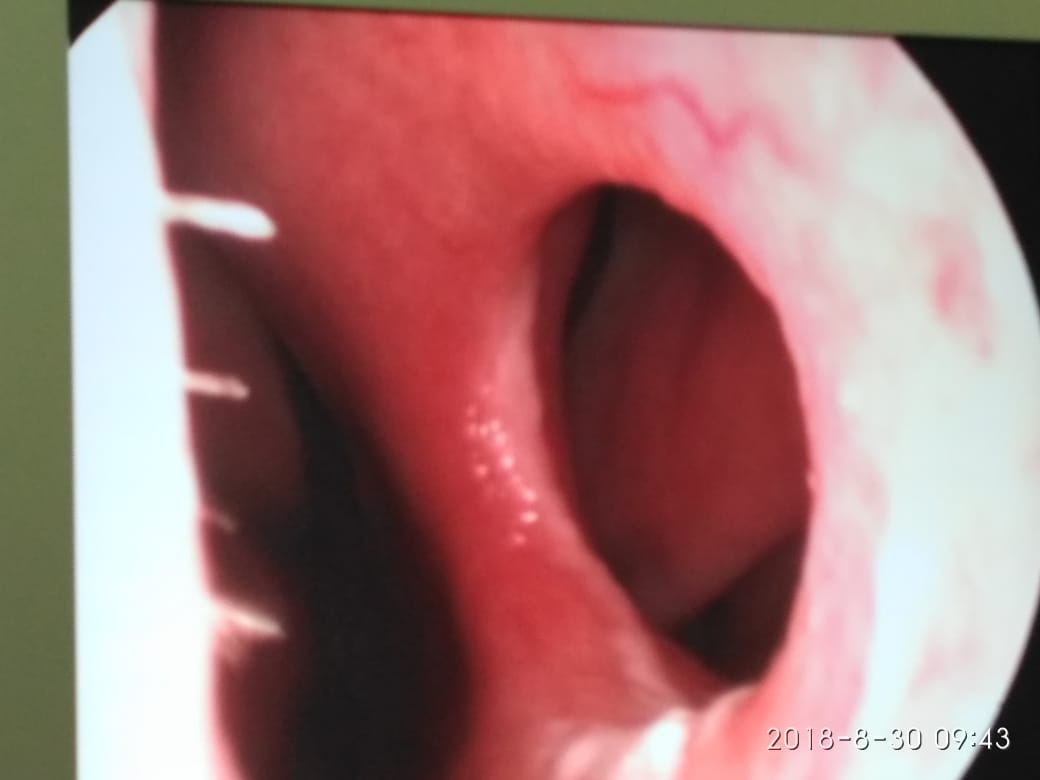 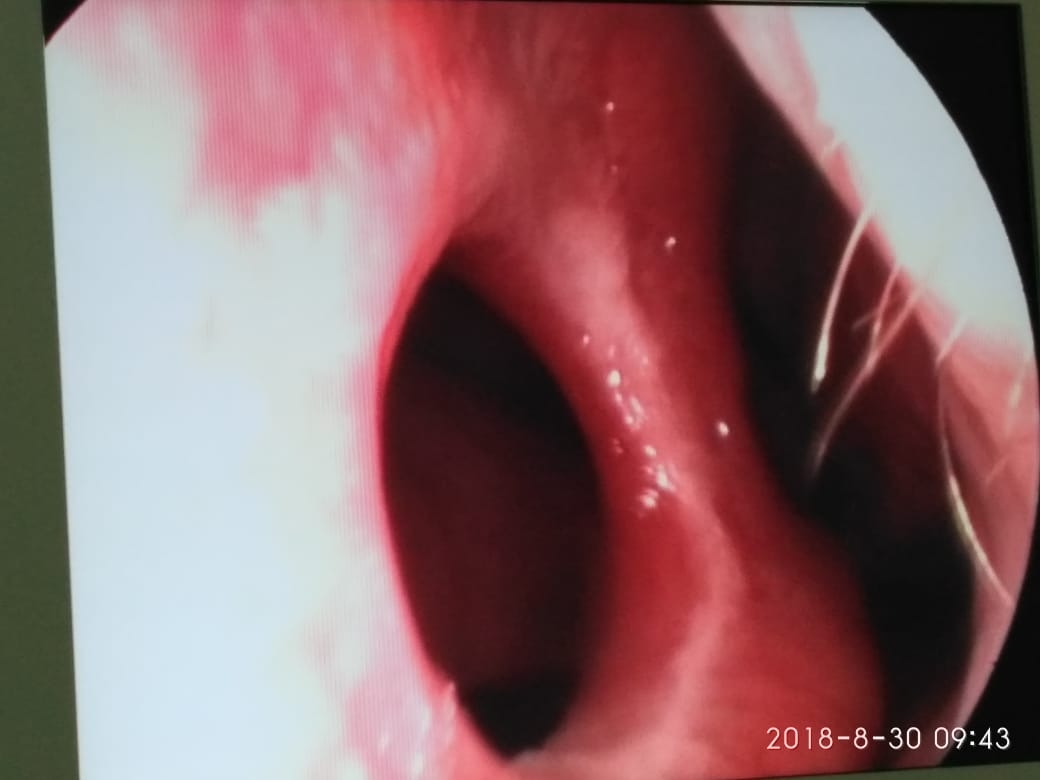 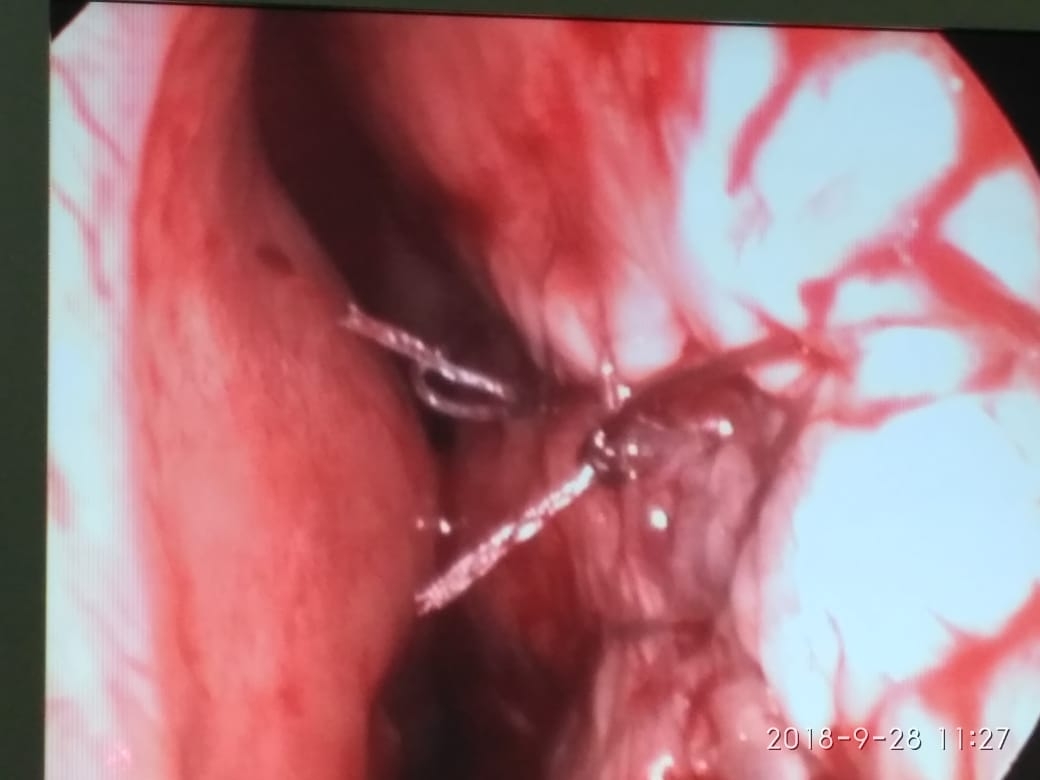 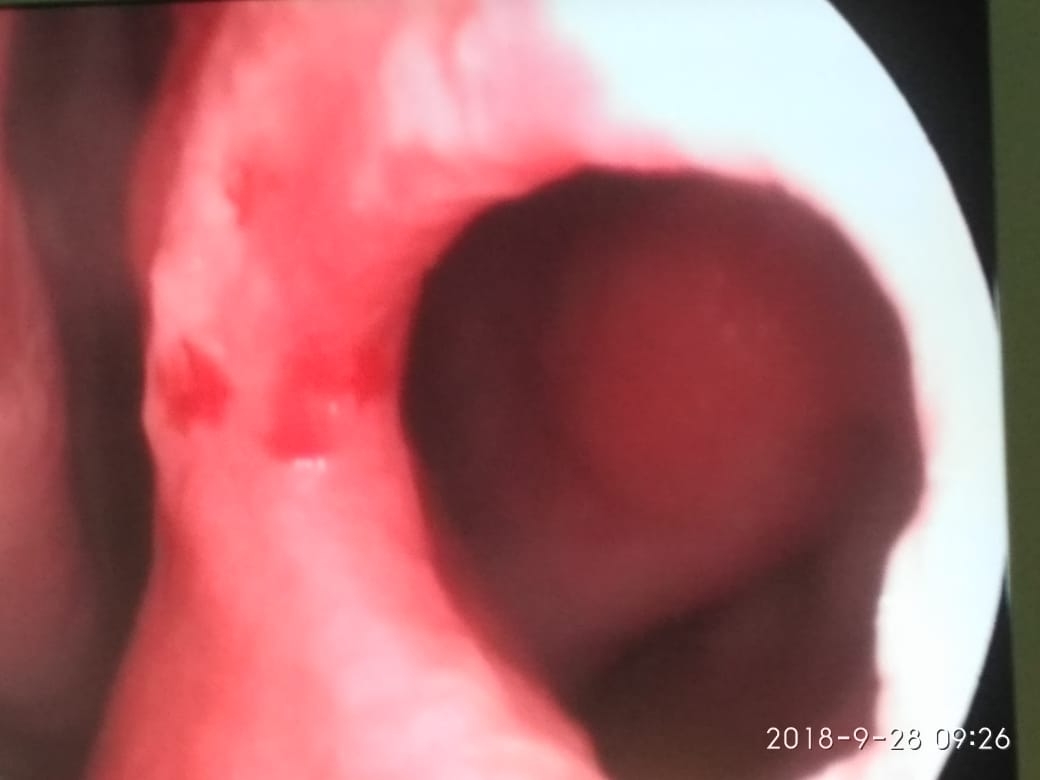 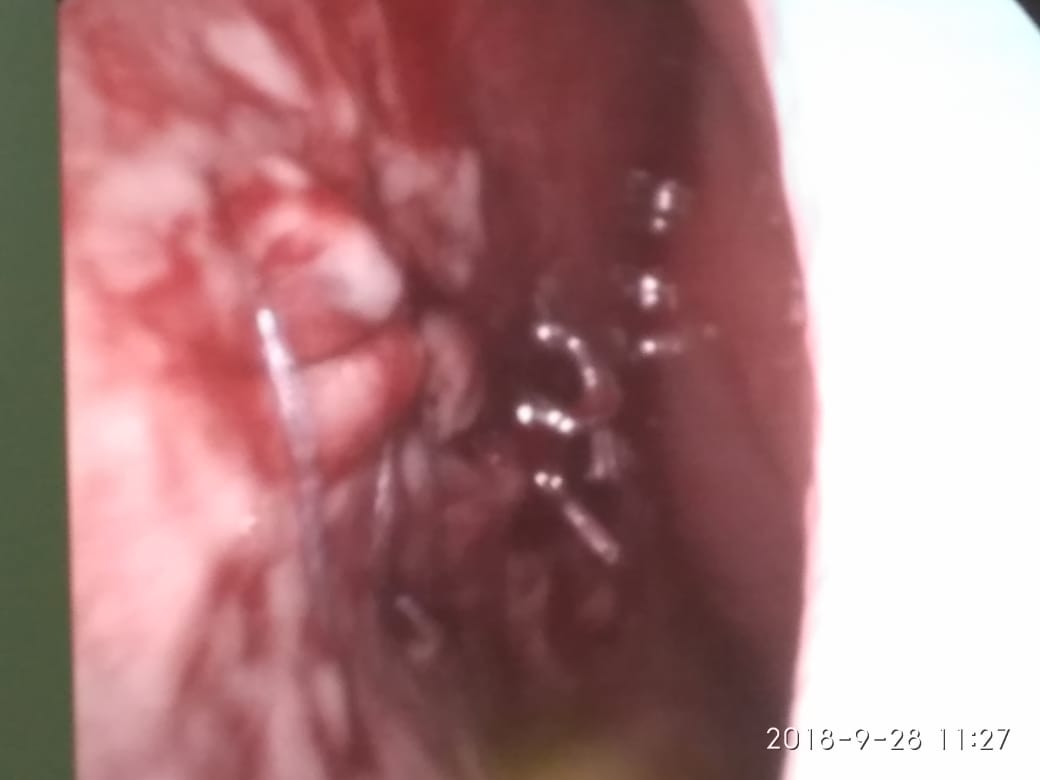 Спасибо за внимание!